The rise of E&O’s against brokers
Alan Chandler, Chartered Insurer
I have trained more than 2,000 individuals to become ACII qualified
I have trained over 50% of the individuals in the last 8 years that have gone onto achieve the highest ACII pass in the whole of the UK. 
I train to a pass rate of more than 96% in all CII qualification levels. Certificate , Diploma and Advanced Diploma.
I deliver the Allianz scholarship and academy programmes in both the UK and Ireland and I have been a Cii examiner.
I have trained students who have won national prizes in almost all ACII subjects including Insurance Law (MO5), Liability (M96), Commercial Property and BI (M93), Personal Lines Insurance (P86), Business and Finance (M92), Underwriting Practice (M80), Advanced Underwriting (960), Claims Practice (M85), Advanced Claims (820), Marketing (945), Advanced Broking (930) and Advanced Risk Management (992).
Learning Objectives
Learning Objectives:
By the end of this session, delegates will be able to:
• understand why broker error and omission claims are increasing• understand how recent statutes are increasing the E&O risk• Take positive action to mitigate these E&O risks
What is an E&O?
‘a mistake that consists of not doing something you should have done, or not including something such as an amount or fact that should be included’
Why do we need E&O Training?
Good Practice
Reputation
Regulation
Insurance Act 2015
Profitability
Insurance Brokers are governed by:
Law of Agency
Common Law Duty of Care			
Law of Contract
FCA Regulations
Codes of Conduct 
Insurance Act 2015
The Law of Agency
A broker has two principals the client and the insurer.
The law is clear here, the broker is the agent of the Client when giving advice to the client on cover or claim and also when arranging and placing cover. 
Insurer ex gratia payments are all but gone.
Ogden/Floods/Covid-19 means the UK insurance market will lose billions. This means big losses for Insurers and the vast majority will be looking to apply the letter of the law on claims.
The Law of Agency
To quote the law
‘A broker owes a duty of care at the pre-contractual and post-contractual stage. At the latter the broker is not a mere post box who passes information from one party to another, but is under the duty to warn the insured regarding matters which affect policy coverage e.g. breach of warranty/condition.’ 
HIH Casualty & General v JLT 2007 – JLT should have warned the client of a warranty not just ‘posted it’.
PI Claims can get BIG!
Standard Life v Oak Dedicated and Aon 2008
Broker placed PI cover with a £25m deductible per claim. With cover up to £75m in the aggregate.
Standard Life got caught up in the endowment/pension mis-selling scandal and had 97,000 claims against them!!
The average claim came to around £10,000 meaning they all fell below the deductible. Standard Life had lost around £100m !
Broker argued that this client, who was large company, were told about the cover so they were not liable
Court disagreed. They held broker had a duty to place APPROPRIATE cover for the client’s needs – this cover was clearly inappropriate and they held for Standard Life.
Courts hate brokers who flat line – Problems with Bi
Scottish broker had to pay for clients second year of their BI claim let’s go through this story. 
Indemnity periods in Bi are issues and there are also issues around the term Gross Profit!
Courts hate brokers who flat line – Problems with the term All Risks
North West broker had to pay an engineering explosion loss an as the All Risks wording did not respond – let’s go through why.
What other issues could occur under Commercial Property All Risks?
Be diligent on record keeping
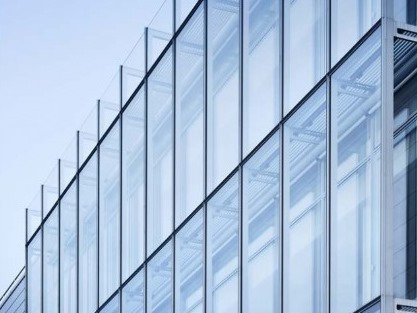 South West broker had to compensate a client, as their Insurer had refused to deal with an EL claim, due to the subsidiary not being named on the schedule. Let’s go through this case.
Northern Irish broker was successfully sued for failing to spot that client had resumed curtain walling activity despite it being obvious from the declarations – Lloyd’s declined to deal as it was an excluded activity so broker had to pay.

A curtain wall system is an outer covering of a building in which the outer walls are non-structural, utilized only to keep the weather out and the occupants in. Since the curtain wall is non-structural, it can be made of lightweight materials, thereby reducing construction costs
The Insurance Act 2015
Part of this piece of legislation specifically mentions the requirement for brokers to incorporate into their presentation anything they know. 
Brokers also need to aid clients on what should be included in a fair presentation of risk.
If you have a prospect that has got in touch with you again after a few years, are you linking back to the previous record?

Let’s run through the problems potentially faced by brokers under this very important piece of legislation.
The Enterprise Act 2016
What is this act and why could brokers end up with a Pi claim as a result?
Can a broker be sued when they are not in contract ?
Hedley Byrne v Heller partners 1963
Was it reasonably foreseeable that the advice would be acted upon and loss will be suffered if the advice was inaccurate
Does not apply to casual advice!
Be careful what you say even when the prospect does not become your customer
Bring Your clients attention specifically to warranties and conditions
Café De Lecq ltd v R A Rossborough 2012 Jersey Royal Court
Of influence to UK Courts
Lack of sufficient care
Royal Court Jersey -  comments on the brokers automated quotation and selling process:
“the process is designed to minimise the time and effort that the broker has to spend on the matter and to transfer responsibility for getting things right to the client, thereby draining the brokers role of much of its raison d’etre” 
The broker in this case had failed to specifically bring to the attention of the client a deep fat fryer warranty. The client had an old fryer that did not have an appropriate thermostat so could not comply with the AXA warranty. It over heated and burnt down the café. Axa refused the claim, and ultimately the broker had to pay £528,500 as the court said ‘here is your documents read them’ was not good enough!
I am young I am new – how does the law judge me
1838 Lamphier v Phipos (Summary).
Every professional brings a reasonable degree of care and skill.

IF YOU DON’T KNOW REFER!
Beware taking instructions from a client that you know are wrong
A broker had a claim settled for their full pi limit where they told the client not to do something they KNEW was wrong – let’s go through this case study.
GDPR and Rehabilitation of Offenders Act
Broker systems do not differentiate between spent and unspent convictions – why could this lead to a broker E&O and how can this be mitigated?
Learning Objectives
Learning Objectives:
By the end of this session, delegates will be able to:
• understand why broker error and omission claims are increasing• understand how recent statutes are increasing the E&O risk• Take positive action to mitigate these E&O risks